Fig. 5. Varieties of evolutionary change in transcriptional regulation. The diversity of evolutionary patterns and ...
Mol Biol Evol, Volume 20, Issue 9, September 2003, Pages 1377–1419, https://doi.org/10.1093/molbev/msg140
The content of this slide may be subject to copyright: please see the slide notes for details.
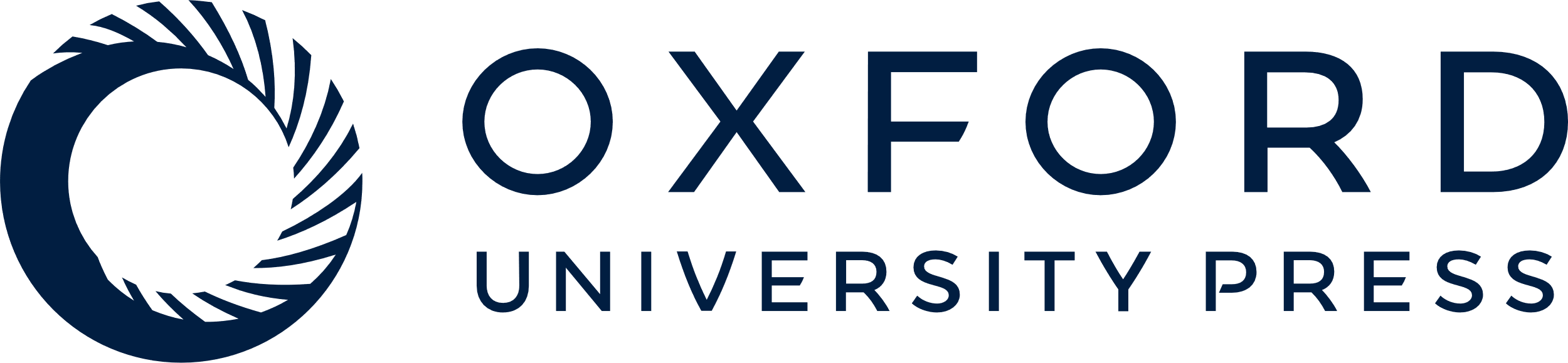 [Speaker Notes: Fig. 5. Varieties of evolutionary change in transcriptional regulation. The diversity of evolutionary patterns and mechanisms in transcriptional regulation can be organized by their genomic location (cis or trans) and functional consequence (silent, biochemical, expression, organismal, fitness). The numbers in this diagram refer to sections of the text that discuss that category of evolutionary change


Unless provided in the caption above, the following copyright applies to the content of this slide: Society for Molecular Biology and Evolution]